Week of October 7, 20197th Grade ELA
Objectives – 
Reading:  Analyze how particular elements of a story or drama interact (e.g., how setting shapes the characters or plot)

Writing:  Write narratives to develop real or imagined experiences or events using effective technique, relevant descriptive details, and well-structured event sequences.
Monday October 7, 20197th Grade ELA
IDR – Task Sheet
Wonder Part 4
Check Part 3 and Complete Comprehension Questions
Add to Character Booklet
Quality Paragraph Notes and Practice
Topic Sentence Practice
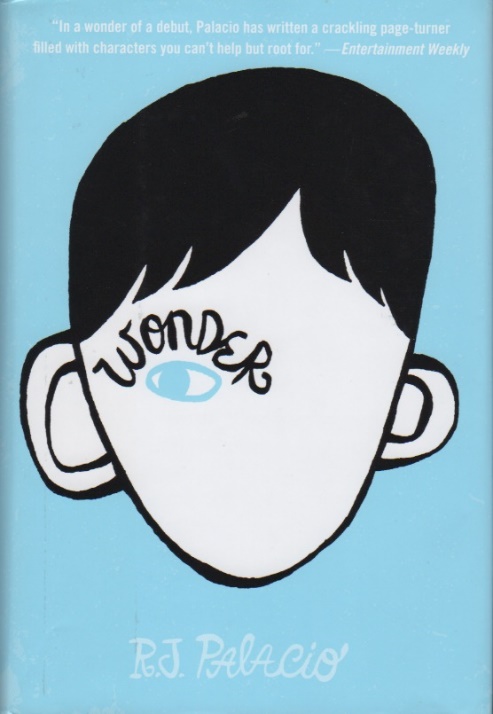 Tuesday October 8, 20197th Grade ELA
IDR – Task Sheet
Wonder Part 4
Check Part 4 and Complete Comprehension Questions
Add to Character Booklet
Quality Paragraph Notes and Practice
Supporting Sentence Practice
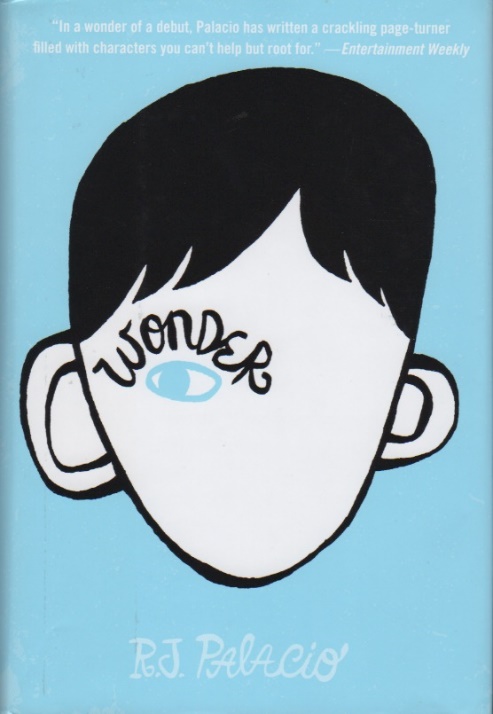 Wednesday October 9, 20197th Grade ELA
IDR – Task Sheet
Wonder Part 4
Check Part 4 and Complete Comprehension Questions
Add to Character Booklet
Quality Paragraph Notes and Practice
Supporting Sentence Practice
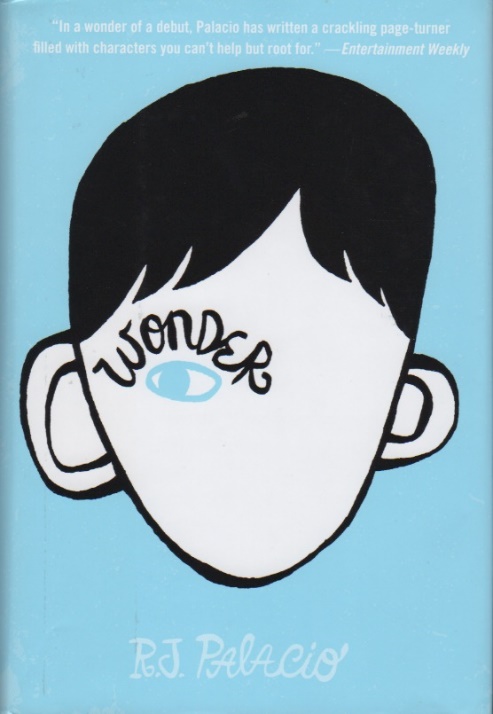 Thursday October 10, 20197th Grade ELA
IDR – Task Sheet
Wonder
Construct Story Elements Pyramid
Quality Paragraph Notes and Practice
Conclusion Sentence Practice
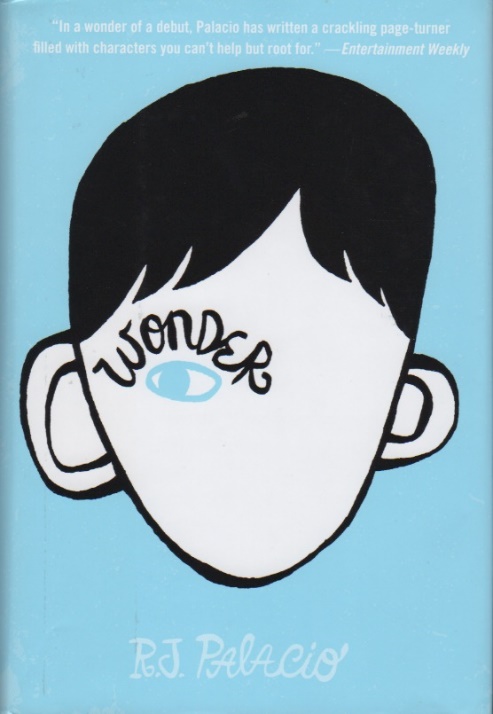 Friday October 11, 20197th Grade ELA
IDR – Task Sheet
Story Elements Practice
Quality Paragraph Notes and Practice
Conclusion Sentence Practice
Half Day – Hours 4, 5, and 6
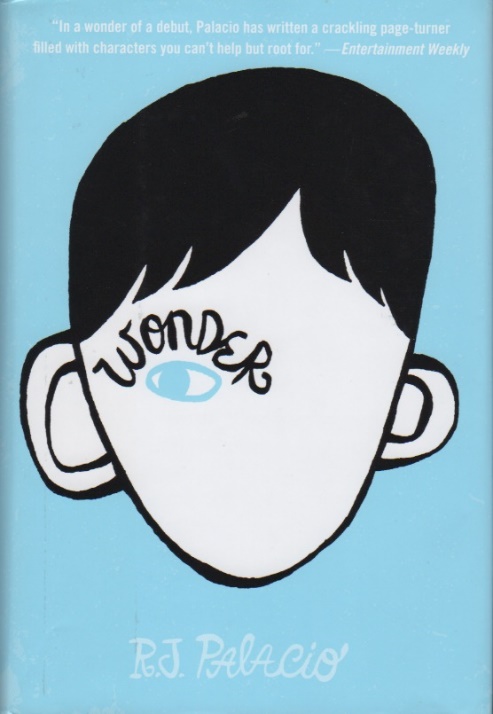